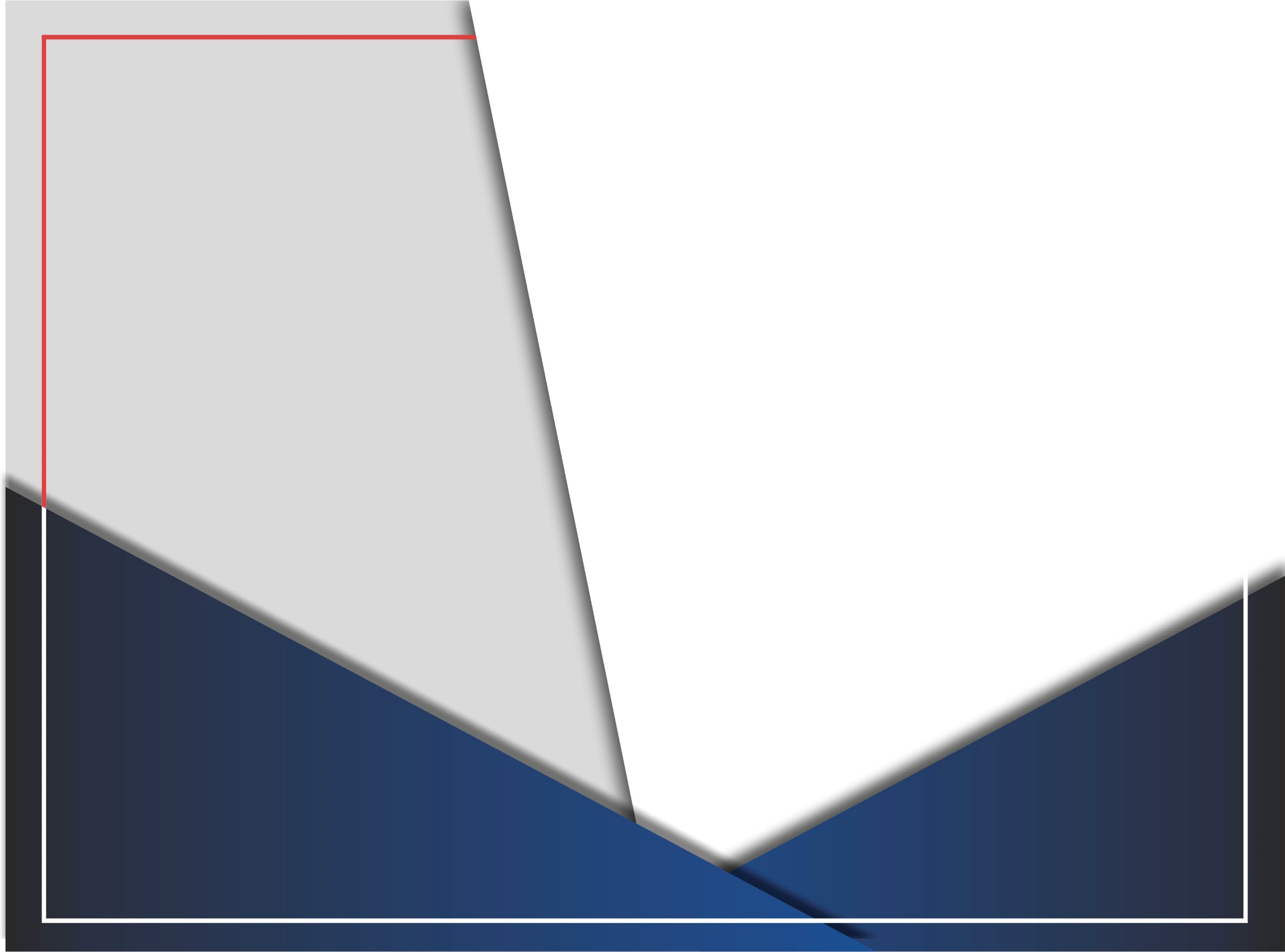 ЛЕТНИЕпрофильныешколыНФИ КЕМГУ
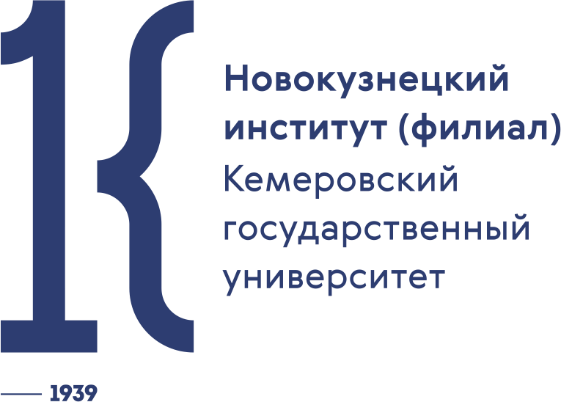 ИЮНЬ, 2019 г.
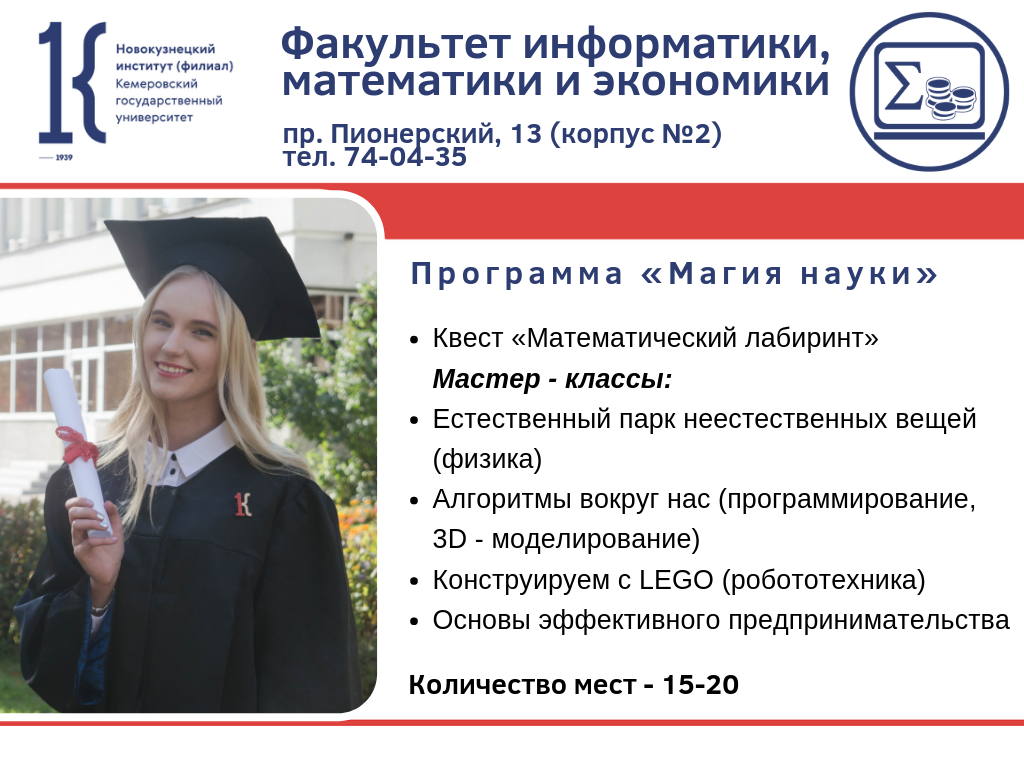 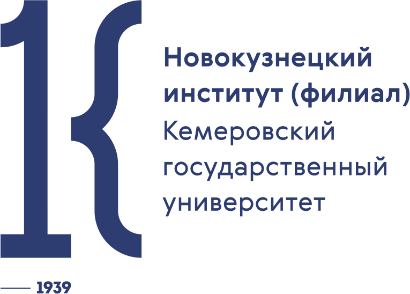 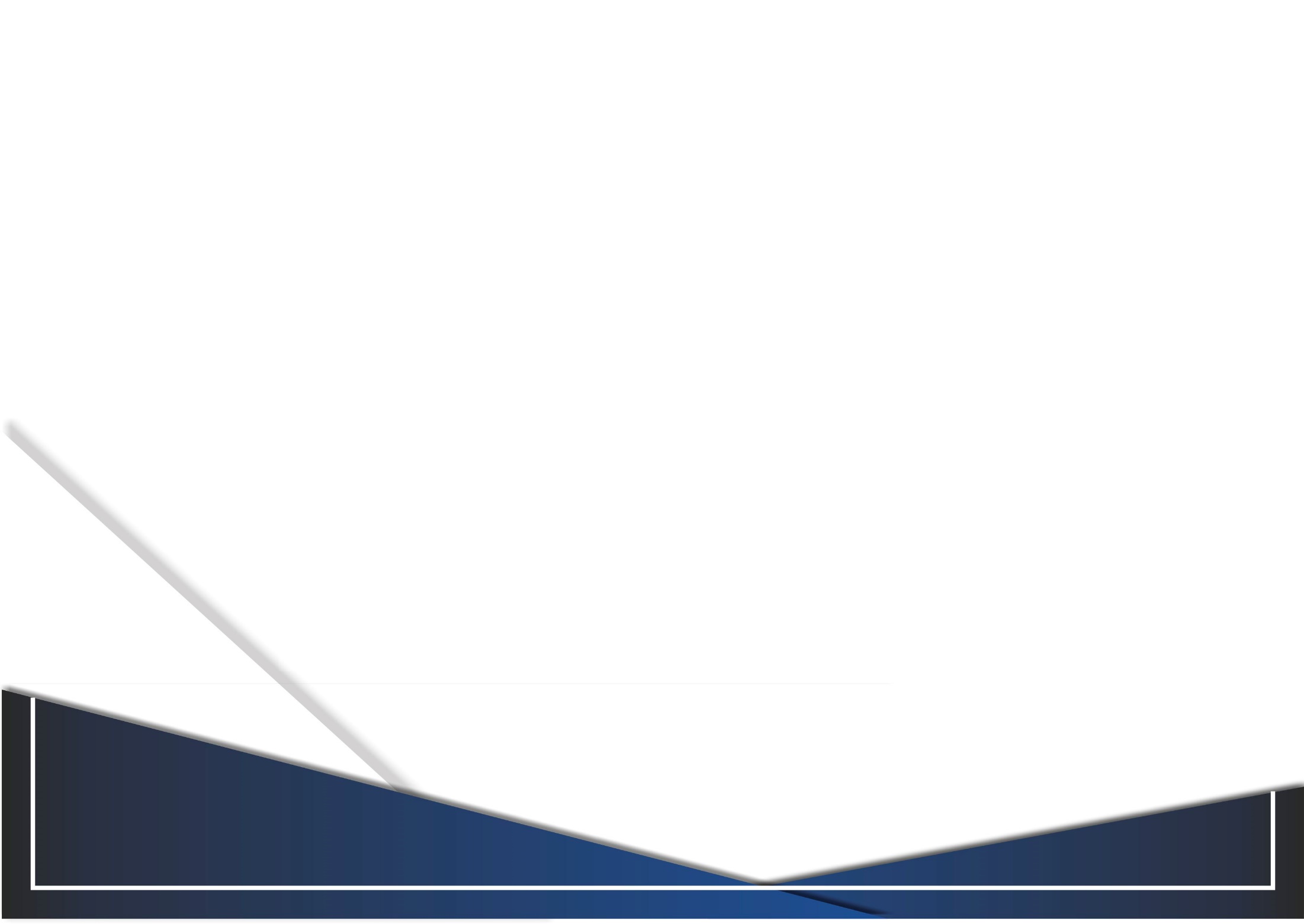 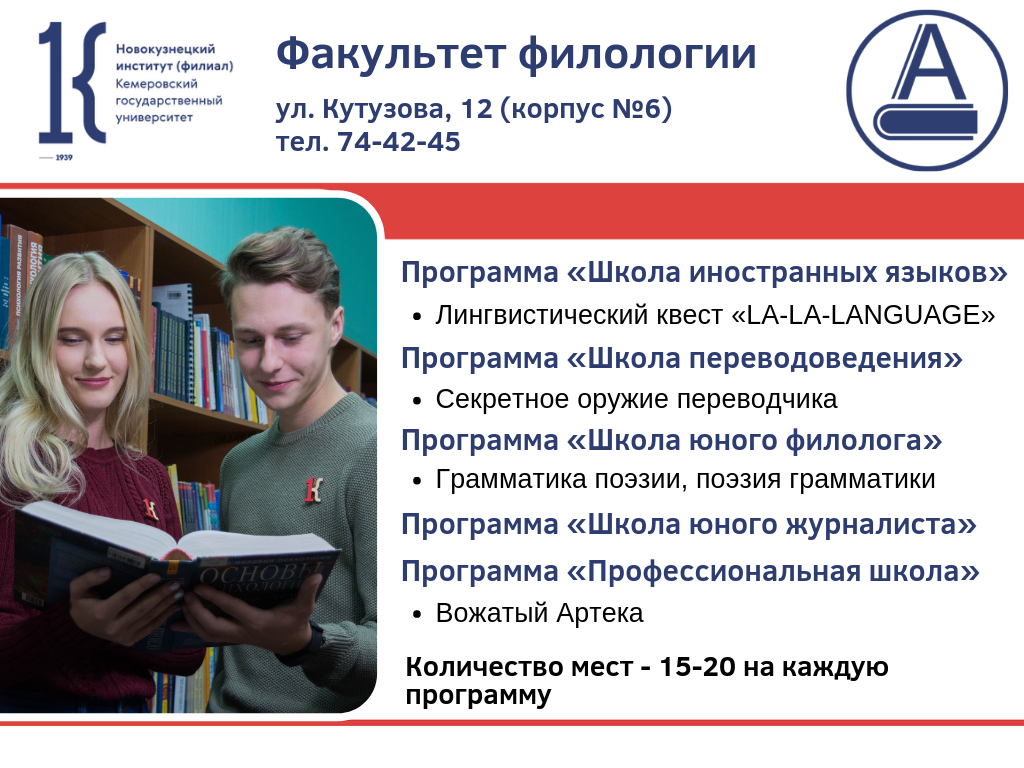 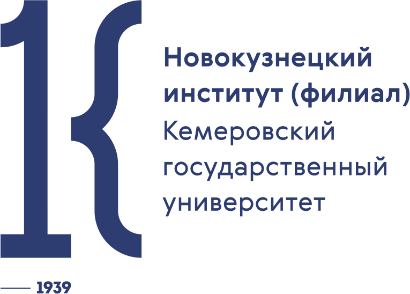